فضای استاندارد مورد نیاز
استخرهای شنا در دو نوع سرپوشیده و سرباز دو گروه: استخرهای آموزشی و استخرهای مسابقات

 استخر آموزشی :
 معمولا در ابعاد ۸*۸ و یا ۸*۱۰ متر 
عمق آن حداكثر به 20/۱ متر و به صورت شیب دار به نحوی ساخته كه لااقل یك ضلع استخر علاوه بر كم عمق بودن قسمتی از آن بصورت پلكان وارد استخر شده تا برای آن دسته از اشخاصی كه از وارد شدن ناگهانی در آب وحشت دارند مناسب باشد. 
میله هایی استیل در اطراف دیواره ها و در قسمت سطح آب نصب شده كه حدود ۱۰ سانت با دیواره فاصله دارند كه برای غوطه ور شدن و آموزش دست و پا بسیار مورد استفاده قرار می گیرند. عمق آب اینگونه استخرها قابل تنظیم است.
استخرهای مسابقات:
 طول اینگونه استخرها ۳۳/۳۳ متر، ۲۵ متر، ۵۰ متر و عرض آن ۱۰الی ۲۱ متر متغیر است. عمق آن ها كمتر از ۸۰/1 متر نیست. 
در ضلع عرض استخر سكوهایی نصب می شود كه به عنوان سكوی استارت مورد استفاده شناگران است. این سكوها به ابعاد ۵۰*۵۰ سانتی متر با شیب ۱۰ سانت بصورت ثابت یا سیار نصب می شوند و ارتفاع تا سطح آب باید بین ۵۰تا ۷۰ سانت باشد. دستگیره های كرال پشت باید به گونهای به سكوها وصل باشند كه در ارتفاع ۳۰تا ۶۰ سانتی متر قرار گرفته و جلوتر از دیواره استخر نباشد. 
هر چهار طرف سكوها باید شماره گذاری شود و شماره ها به گونه ای نصب می شوند كه اگر پشت به سكوها بایستیم سكوی شماره ۱ در طرف راست و شماره ۲ بعد از آن و سایر سکوها به همین ترتیب شماره گذاری خواهد شد.
تعداد خطوط شنا (لاین) بسته به عرض استخر بین ۶ تا ۸ خط متغیر است. این خطوط بوسیله طنابی كه از دو طرف با قلابهایی به دیواره استخر وصل هستند، در طول استخر كشیده می شوند. در روی طناب ها در قسمت انتهایی اجسامی شناور رنگ وجود دارند که رنگ آن ها با رنگ سایر قسمت ها متفاوت است.
فاصله بین هر خط شنا باید ۲/۵ متر باشد. طناب نشانه برای برگشت كرال پشت باید در عرض استخر و 80/۱ سانتی متر بالاتر از سطح آب قرار داشته باشد. ضمنا این طناب ها برای برگشت كرال پشت باید ۵ متر از دیوار انتهای استخر فاصله داشته باشد. خطوطی در كف استخر و در وسط خطوط شنا  به رنگ تیره كشیده شده است كه ضخامت آن ها ۲۰ سانت و در طول استخر كشیده می شود. فاصله این خطوط با دیواره عرضی ۲ متر است كه بوسیله خط عرضی دیگر كه پهنای آن ۲ سانت است به صورتT قطع می شود.(طول این خط ۱ متر است).
دمای استاندارد آب

دمای استاندارد آب استخر نه باید آنقدر زیاد باشد که باعث به وجود آمدن باکتری ها شود و نه آنقدر پایین که لرز بر اندام بدن بیندازد. 

هنگامی که دمای استاندارد آب استخر بیش از حد گرم می شود. مثلاً بیش از 85 درجه فارنهایت، جلبک ها و باکتری ها به سرعت در آب شروع به رشد و تکثیر می نمایند. 

این مورد بر شیمی استخر تاثیر می گذارد. زیرا کلر موجود در آب برای از بین بردن این عوامل با آن ها وارد واکنش شیمیایی شده و سطح PH آب کم می شود. 

از طرفی دمای خیلی کم برای کودکان و سالمندان مطلوب و مناسب نیست.
کیفیت آب استخر

آب استخر بايد جهت تعيين ميزان كلر باقيمانده، از طريق آزمايش اورتوتوليدين و به منظور بررسي تغييرات مقدار كلر باقيمانده توسط يك دستگاه سنجش كه مقدار استاندارد كلر باقي مانده را با استاندارد مقايسه مي كند، مرتباً تحت آزمايش قرار گيرد. آزمايشي كه براي تعيين ميزان كلر، كلرامين و باريم باقيمانده در آب صورت مي گيرد يك آزمايش كلرومتريك استاندارد با استفاده از اورتوولين است. براي نيتراتها و همچنين عناصر تركيبي كه ممكن است در آب استخر موجود باشند نيز بايد حدود مجازي را منظور نمود.
انواع روش ها جهت ضد عفوني کردن آب استخر

با گندزدايي و زلال سازي دائمي ، آب استخر را در سطح بهداشتي قابل قبولي نگه مي دارند. فرآورده اي كه به گونه اي متداول براي گندزدايي به كار مي رود كلرين (cl2 ) است .كارآيي گاز كلرين براي كلر زني، به علت اثرات ذرات اين فرآورده است كه پس از افزودن مقدار معيني از آن به آب، ميكرو ارگانيسم هاي مضر را نابود مي سازد. ولي به دليل اين كه فرآورده مزبور از يك سو داراي خطراتي براي چشم ها و دستگاه تنفسي مي‌باشد، و از سوي ديگر با اجزاء سازهاي و ديگر تجهيزات تركيب شده و به آن صدمه و آسيب مي رساند و همچنين داراي بو و مزه نامطلوبي است، استفاده از آن بايد با كمال دقت صورت گيرد.
برخي از معيارهاي تعيين شده از سوي فدراسيون بين المللي شناي آماتور (FINA) براي آب استخر به شرح زير مي باشد:
ـ تري هالو متان : حداكثر 20 mg/l
ـ پرمنگنات پتاسيم : حداكثر 10 mg/l
ـ شفافيت : ديد قائم در تمام عمق براي كل استخر
ـ كلرين تركيبي : حداكثر 4 ميليگرم در ليتر
ـ كلرين آزاد : 3 تا 6 ميليگرم در ليتر
تجهیزات مورد نیاز استخرها

پمپ آب
یکی از مهمترین لوازم استخر که در اکثر استخرها استفاده می‌شود، پمپ آب است که وظیفه چرخش و انتقال آب به استخر را دارد. همچنین پمپ‌ها در تصفیه آب نیز به سایر تجهیزات مرتبط کمک می‌کنند. این فرآیند به این صورت انجام می‌شود که پمپ آب استخر را به درون لوله‌ها کشیده و با استفاده از فیلترهایی که درون لوله‌ها قرار گرفته است، آب را تصفیه کرده و آن را دوباره به درون استخر بر می‌گرداند. این کار برای تمیزی آب استخر و رضایت شناگران انجام می‌شود.
فیلتر شنی
یکی دیگر از تجهیزات استخر که بسیار کاربردی است و در هر استخری استفاده می‌شود، فیلتر شنی است. این نوع فیلتر انواع مختلفی دارد که قدرت فیلترسیون متفاوتی دارند. فیلترهای شنی برای زلال و شفاف کردن آب، درون استخر استفاده می‌شوند. معمولا در استخرهای خصوصی که کف استخر طرح و یا نقشی کار شده است، بیشتر از این فیلترها استفاده می‌شود تا کف استخر کاملا شفاف دیده شود.
فیلتر کارتریج
استفاده از این وسیله در هر استخری ضروری است و نقش بسیار مهمی در عملکرد استخر دارد. اگر آب استخر را در مدت کوتاهی عوض نکنید و یا شناگران زیادی در آن مشغول به شنا باشند، ذراتی در رو و زیر آب به وجود می‌آید که به سادگی قابل مشاهده هستند. این فیلتر ذرات را جذب کرده و آب استخر را تمیز نگه می‌دارد. فیلتر کارتریج بر روی لوله‌های مکش استخر نصب می‌شود و با کمک آن‌ها ذرات را جذب می‌کند.

مبدل حرارتی
همانطور که از نام این وسیله پیداست، عملکرد آن تنظیم درجه حرارت آب از طریق انتقال حرارت است. مبدل حرارتی اغلب با هدف گرم کردن آب استخر شروع به کار می‌کند. این دستگاه دارای دو مدار است که یک از آن‌ها وظیفه گرم کردن آب استخر را دارد و دیگری وظیفه کنترل حرارت بویلر را دارد. این مبدل زمانی که آب استخر از دمای تعیین شده سردتر می‌شود، شروع به کار می‌کند.
سختی‌گیر آب
آب هر منطقه، شهر و استان با دیگر مکان‌ها فرق می‌کند و هر منطقه از سختی آب متفاوتی برخوردار است. همانطور که می‌دانید آب‌هایی که سختی زیادی دارند برای مصارف عمومی استفاده نمی‌شوند و برای مصرف موردنظر باید سختی آن‌ها گرفته شود. این کار با دستگاه سختی گیر آب انجام می‌شود که املاح اضافی آب را گرفته و سختی آب را به حد استاندارد و مطلوب برای مصارفی مثل شنا و آب‌تنی می‌رساند. به طور کلی استفاده از سختی گیر آب چه در استخرهایی با سختی آب کم و چه در استخرهایی با سختی آب زیاد، مفید است، زیرا با دریافت رسوبات باعث بهبود عملکرد کلی دیگر تجهیزات استخر نیز می‌شود.

پمپ تزریق کلر
برای جلوگیری از ورود آلودگی به آب از پمپ و فیلترهایی برای استخر استفاده می‌شود. اما استفاده از این تجهیزات به تنهایی کافی نبوده و برای اینکه بهترین کیفیت را ارائه کند، لازم است از موادی جهت ضد عفونی کردن آب استخر استفاده شود. از کلر در آب استخرها استفاده می‌شود تا از کثیفی آب جلوگیری شود. این ماده با استفاده از دستگاه پمپ تزریق کلر وارد استخر می‌شود و می‌توان گفت که مقدار آن بسیار زیاد است، زیرا در استخرهای بزرگ و متوسط شناگران زیادی در طول روز وارد و خارج استخر می‌شوند. تزریق کلر به استخر باعث از بین رفتن میکروب‌های میکروارگانیسم، جلبک‌های کف استخر، حشرات موجود در آب و هر نوع عامل بیماری زا می‌شود. قدرت این دستگاه بستگی به نوع آن و حجم کلی استخر دارد.
پمپ تزریق کلر
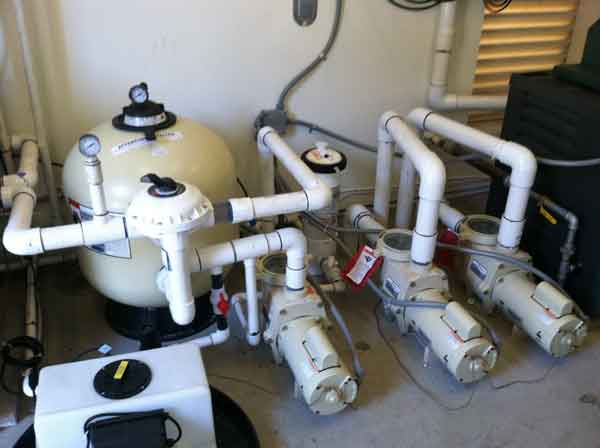 دستگاه اُزن زَن
یکی دیگر از تجهیزات ضدعفونی استخر دستگاه ازن زن است. این دستگاه جایگزین دستگاه پمپ تزریق کلر است و از آن نیز می‌توان در تمیز کردن استخر استفاده کرد. باید بدانید که ماده کلر در کنار تمیزی که به آب استخر می‌دهد، عوارضی نیز برای شناگران دارد که از جمله این عوارض می‌توان به حساسیت، ایجاد سوزش، قرمزی چشم و یا بروز برخی مشکلات در پوست اشاره کرد. برای از بین بردن این عوارض می‌توان از دستگاه اُزن زَن استفاده کرد که عوارض بسیار کمتری از دستگاه پمپ تزریق کلر دارد، اما هزینه نگهداری ازآن کمی بیشتر است.

استرینر
این قطعه نیز نقش مهمی در استخرها دارد و اغلب در قسمت مکشی پمپ‌ها نصب می‌شود. به این قطعه صافی یا موگیر استخر نیز گفته می‌شود که وظیفه آن بسیار شبیه به فیلتر است. این قطعه در مقیاس بزرگ‌تری از فیلتر کار می‌کند و اغلب خاک، مو، پلاستیک و فلزات کوچک و ریز را جمع‌آوری می‌کند. این قطعه اغلب همراه با پمپ است و اگر نباشد، بهتر است آن را قبل از رسیدن آب به پمپ قرار دهید تا اکثر آشغال‌های کف و روی استخر را بگیرد.
اسکیمر
این قطعه در اکثر استخرهای بزرگ و متوسط استفاده می‌شود. اسکیمرها بر روی ورودی‌های آب به استخر نصب می‌شوند و فشار آب را کنترل می‌کنند. اسکیمرها وظیفه جمع‌آوری آشغال‌هایی مانند برگ، مو، پلاستیک‌ها و موارد دیگر از روی سطح آب را دارند. این قطعه حدودا در 10 سانتی متری لبه استخرها نصب می‌شود تا بر روی آب کنترل داشته باشد.

جاروی استخری
یکی از جالب‌ترین تجهیزات استخر که کاربردهای بسیار زیادی هم دارد، جاروی استخری است که آشغال‌ها، کثیفی‌ها، جلبگ‌ها و دیگر موارد کف و دیوارهای استخر را تمیز می‌کند. همانطور که از نام این دستگاه می‌توان حدس زد، یک دستگاه ضد آب است و می‌تواند زمانی که استخر از آب پر است هم آن را تمیز کند. جاروی استخری دو نوع دارد که یکی از آن‌ها به صورت خودکار آشغال‌ها را تمیز می‌کند و دیگری به صورت دستی هدایت می‌شود. این دستگاه زمانی که پر می‌شود به روی آب می‌آید یا چراغ‌هایش روشن می‌شود.
تخته دایو
تخته دایو یکی از قطعاتی است که وجود آن در استخرها کاملا اختیاری است. از این تخته بیشتر به عنوان یک وسیله سرگرمی استفاده می‌شود یا شناگران ماهر برای شیرجه حرفه‌ای از آن استفاده می‌کنند. اغلب این تخته‌ها در طول‌های 5/1 متری، 2 متری و 5/2 متری در بازار وجود دارند.

دستگیره محافظ
اگر به استخرهای عمومی رفته باشید، دیده‌اید که تا عمق 2 یا 3 متری در کنار استخر دستگیره‌هایی نصب شده است که از غرق شدن افراد در آب پرعمق جلوگیری کند. این دستگیره‌ها معمولا در استخرهای عمومی قرار داده می‌شوند و در استخرهای خصوصی استفاده کمتری دارند.

نردبان
همانطور که می‌دانید وجود نردبان در هر استخری ضروری است. وجود نردبان در استخرها می‌تواند کار شناگران را در وارد شدن به داخل استخر یا خروج از آن آسان‌تر کند و بدون وجود این وسیله، ورود و خروج از استخرهای پرعمق واقعا دشوار است.
نكات بهداشتی :

۱- دیواره و كف استخر بوسیله كاشی ویا سرامیك برای شستشوی بهتر پوشانده می شود.
۲- لبه های استخر نسبت به سطوح اطراف آن كمی برآمده و شیب آن به طرف داخل استخر است.تا آب های سطحی با برخورد به برآمدگی ها وارد استخر نشود(شیب دار بودن لبه بخاطر جلوگیری از مواج شدن آب است).
۳- قبل از ورود به استخر گرفتن دوش و زدن شامپو بمنظور رعایت نظافت آب استخر ضروری است.
۴- پس از خاتمه و خروج از استخر جهت نظافت شخصی زدن صابون و شامپو و گرفتن دوش ضروری است.
۵- حدفاصل بین رختكن و استخر و قبل از ورود به آن حوضچه آب كلر قرار دارد كه برای ضد عفونی كردن پاها استفاده می شود.
۶- علاوه بر زدن شامپو پیشنهاد می شود حتما لای انگشان دست و پاها و زیر بغل هم با صابون شسته شده تا مانع از رشد میكروب و قارچ شود.
۷- برای استفاده صحیح استخر و رعایت حقوق دیگران توجه به نكات بهداشتی و ایمنی كه در تابلوها و علائم هشدار دهنده نصب و اعلان می شود،همچنین گوش دادن به تذكرات ناجیان غریق استخر ،محیطی دلنشین و نشاط آور و شنای در آن موجبات خاطر اطمینان كسانی است كه از استخر وحشت دارند.
تجهیزات مورد نیاز شناگران

عینک شنا
مایو
حوله
گوش گیر و گیره بینی
دمپایی
کلاه شنا مخصوص خانم ها
بازوبند مخصوص افراد مبتدی
عناوین شغلی در یک مجموعه استخر 

مدیر و مدیر داخلی
سرناجی
ناجی ها
مربی
مسئول پذیرش
مسئول لاکرها
مسئولین نظافت
وظایف مدیران

استخدام منجیان ورزیده به تعداد لازم و کافی (مطابق ضوابط فدراسیون).
فراهم کردن و دراختیار گذاردن رختکن ،دوش و اماکن بهداشتی مناسب.
تهیه وسایل وتجهیزات نجات از قبیل : گوی شناور،حلقه ،میله و توپ نجات و غیره و همچنین قایق برای طرح دریا(مطابق معیارهای فدراسیون نجات غریق).
فراهم کردن اطاق مخصوص،صندلی (سکوی دیده بانی) منجیان (ارتفاع سکوحداقل 1/5 متر) و سایر وسایل مورد نیاز آنان در امر حراست و نجات.
تهیه و تنظیم و نگهداری پرونده منجیان غریق شامل : رونوشتهای قرارداد،برگه های شناسایی و آمادگی منجیان غریق به منظورارائه به بازرسان فدراسیون و یا هیاتها نجات غریق.
همکاری و هماهنگی با هیات نجات غریق محل در خصوص انتخاب منجی غریق ورزیده و کارآمد و همکاری با 
بازرسان فدراسیون و هیات نجات غریق. مدیران اماکن شنا می توانند به منظور مراقبت بیشتر از شناگران سوای بکارگیری تعداد مناسب منجیان غریق درجه یک و دو مطابق ضوابط فدراسیون از خدمات کمک منجیان نیز بهره مند شوند.
بیمه کردن مکان آبی مورد تصدی (استخر یا ایستگاه ساحلی ،طرح دریا) توسط یکی از شرکتهای بیمه طبق شیوه نامه مصوب سازمان تربیت بدنی مبنی بر اجباری بودن امر بیمه شناگران و منجیان غریق در اماکن شنا.
تهیه و نصب تابلوی اعلانات و درج ساعات کار مکان ورزشهای آبی ،قیمت بلیط ورودی ،نصب بخشنامه ها، اطلاعیه ها و غیره از آن.
تهیه فهرست اسامی ،تلفن و نشانی نزدیکترین مراکز : پزشکی و درمانی ،آتش نشانی ،تربیت بدنی ،هیات نجات غریق و مراکز نیروی انتظامی
برقراری نظم و امنیت در مکان مورد تصدی، کنترل کیفیت و بهداشت آب و ساختمان ،همچنین درج عمق آب ،هشدارها و توصیه های ایمنی در اطراف مکان آبی که کاملا" قابل دید و رویت استفاده کنندگان باشد.
برقراری امکانات رفاهی و معیشتی منجیان غریق براساس مقررات و قوانین جاری وزارت کار و اموراجتماعی.
وظایف سرمنجی

سرمنجی مسئول برقراری هماهنگی بین مدیریت مکان شنا و سایر منجیان غریق و بطور کلی مدیریت و سرپرستی منجیان و امور نجات غریق در اماکن شنا و ورزش های آبی است.

ثبت وقایع روزانه و رخدادهای مکان شنا در دفتری که بدین منظور تهیه می نماید.

همکاری صمیمانه با مدیریت مکان شنا برای رفع مشکلات و نواقص موجود در امر نجات غریق در مکان شنا و ورزش های آبی(درصورت عدم رسیدگی مدیریت برای رفع نواقص،سرمنجی موظف است موضوع را بصورت کتبی به هیات نجات غریق محل گزارش کند).

برگزاری تمرین های منظم شناهای قدرتی و سرعتی و عملیات نجات و حیات بخشی برای منجیان تحت امر بمنظور حفظ آمادگی خدمتی و ارتقاء روحیه آنان.

تهیه و تنظیم گزارش حادثه احتمالی غریق دادن و یا سایر حوادث در مکان شنای تحت نظارت به هیات نجات غریق محل و همکاری با بازرسان فدراسیون یا هیات های نجات غریق.
وظایف ناجیان غریق

پانزده دقیقه قبل از ورود شناگران به محوطه شنا یا زودتر از آن در محل کار و ملبس به لباس مخصوص منجیان غریق ،حضور داشته باشد.

بازدید از عمق و کف آب قبل و بعد از وقت شنا و به تناوب در اوقات شنا

از ترک محل کار در زمان ایفای وظیفه خودداری کند و چنانچه ناگزیر به ترک آن باشد،باید سرمنجی یا در غیاب او نزدیکترین منجی را از غیبت خود مطلع سازد تا از محوطه شنای تحت نظارت وی مراقبت شود.

جستجوی فردی که در مکان شنا گم شده است – با خارج کردن شناگران از آب و بازدید دقیق از نقاط عمیق آب

در موارد اضطراری عدم حضور خود را در محل کار بهر نحو قبل از ساعت شروع کار به اطلاع مدیر یا سرمنجی برساند.

مشخص کردن محدوده شنا و حدفاصل قسمت عمیق و کم عمق در اماکن آبی
عدم تعلیم فنون شنا و نجات غریق بصورت خصوصی در اوقات کاری

عدم توجه به مسائل جنبی و انحرافی در حین دیده بانی و مراقبت

تدوین و ارائه گزارش روزانه عملکرد

چنانچه منجی غریق به هر دلیلی مایل به ادامه همکاری با مدیریت مکان شنا و ورزش های آبی نباشد باید مطابق مفاد مندرج در قرارداد عمل نماید و در صورتی که در قرارداد چنین امری پیش بینی نشده باشد ضروری است هفتاد و دو ساعت قبل از ترک خدمت ضمن هماهنگی با سرمنجی درخواست خود را کتبا" به مدیریت مکان شنا و هیات نجات غریق محل خدمت تسلیم کند، در غیر اینصورت بر اساس شکایت مدیر و موضوع ترک خدمت در کمیسیون فنی و انضباطی هیات نجات غریق بررسی می شود و پس از تصمیم مقتضی تنبیهات انضباطی صورت خواهد گرفت.
در ساعات ایفای وظیفه به هر علتی (کدر بودن آب، شلوغی بیش از حد مکان شنا، کمبود منجی و غیره) مجاز به ترک محل کارخود نیست.

منجیان غریق درجه یک با صوابدید مدیریت مکان آبی نسبت به برگزاری دوره های آموزش جمعی شنا و مقدمات نجات غریق درجه دو و درجه یک اقدام نمایند.

منجی غریق فعال در ساعات کاری مسئول حفظ جان شناگران در محدوده آبی تحت نظارت و مراقبت خود است و مسئولیتی در قبال رخداد حوادث احتمالی در غیر از ساعات کاری و خارج از محدوده تحت نظارت و همچنین مصدوم شدن شناگران به دلیل برق گرفتگی ، شیرجه زدن در نقاط کم عمق آب و زمین خوردن آنان بجهت دویدن،شوخی کردن در اطراف استخر یا هرگونه حوادث احتمالی دیگر در سایر نقاط استخر یا مکان آبی ، ندارد. ضروری است منجیان غریق با همکاری مدیریت مجموعه به هر طریق ممکن نسبت به رخداد حوادث مزبور اقدامات پیشگیرانه معمول دارند.
منشور اخلاقی منجیان غریق

خداوند تبارک و تعالی در آیۀ 36 سورۀ مبارکۀ مائده می فرماید " هرکس انسانی را از مرگ نجات دهد گویا جهانی را نجات داده است " .
پیامبر اکرم صلی الله علیه و آله می فرماید " معلمی کار انبیاست " .
کار امداد و نجات با جایگاه خاصی که دارد، کاری است خدایی . جوانانی که دوره های نجات غریق و دیگر رشته های امداد و نجات را می گذرانند و خود را برای نجات جان انسانها آماده می کنند ، میزان زندگی خود را پیمان مبارک با عشق قرار می دهند . به طور طبیعی کسانی که به این حرفه روی می آورند به اخلاق حسنه و روحیۀ پهلوانی اعتقاد راسخ دارند .
· محورهای منشور اخلاقی :
1- نظم و انضباط در محل کار
2- آراستگی ظاهری
3- وقت شناسی
4- رعایت ادب و اخلاق در محل کار
5- دقت در ایفای وظیفه تا سرحد ایثار برای نجات جان انسانها
6- اشتیاق به خدمتگزاری برای دوستداران ورزشهای آبی
عهدنامه

در پیشگاه خدای متعال بر خود واجب می دانم که در تمام مدت خدمت با توکل بر او در محیط کار با نظم و دقت و ادب و احترام برای مأموریتی که به من سپرده شده است تلاش نمایم و مقید به رسالت و اصول منشور اخلاقی باشم و به آن عمل نمایم و برای نجات جان انسانها تلاش کنم و در کمال صداقت و با رعایت انصاف در محیط کار ، با مراجعان و مسئولان رفتار نمایم .

منشور اخلاقی

خلل پذیر بود هر بنا که می بینی مگر بنای محبت که خالی از خلل است.

متعهد می شوم برای رسالتی که به آن اعتقاد دارم با نظم و انضباط ،که نشانگر شخصیت و ایمان و صداقت برای امداد و نجات جان انسان ها است ، ذره ای دریغ ننمایم و خود را به دانش روز مهیا کنم تا به شکل مناسبی اثرگذار باشم و با کمال خوشرویی و همدلی برای جلب رضایت مراجعان و حفظ کرامت آنان در محل کار تلاش نمایم . در هرگونه برخوردی با ارباب رجوع ، با متانت به حق قانونی آنان احترام گذارم ، با فروتنی و افتخار از آنان دلجویی و تشکر نمایم و مشتاقانه به نظریات و دیدگاههای آنان توجه داشته باشم و نسبت به اصلاح رفتار آنان بر اساس مقررات اقدام نمایم .
بیمه مسئولیت ناجیان غریق و مدیران استخر

معرفی: این بیمه نامه ویژه پوشش مسئولیت مدنی حرفه ای مدیران و منجیان غریق استخر در قبال استفاده کنندگان از امکانات استخرهای شنا می باشد. ضروری است منجیان غریقی که بیمه گذار (مدیر استخر) از خدمات آنها در استخر تحت مدیریت خود استفاده می کند، حتماً دارای کارت مجوز فعالیت معتبر در زمینه نجات غریق از فدراسیون نجات غریق جمهوری اسلامی ایران باشند. با توجه به خطراتی که  در زمان آموزش یا تفریح با آب امکان دارد رخ دهد مدیران و افراد غریق نجات تمایل زیادی برای خرید این نوع بیمه از خود نشان می دهند.
چه کسانی به این بیمه نامه نیاز دارند؟
کلیه مدیران و ناجیان استخر جهت بیمه نمودن افراد ثالث (استفاده کنندگان از استخر) به این بیمه نامه نیاز دارند.
اهداف بیمه نامه:
در استخرهای شنا، شناگران همواره با خطراتی روبروهستند که این خطرات به دوبخش زیرتفکیک می گردد:
غرق شدن شناگر بعلت عدم نظارت بر امر شنا ازطرف منجی غریق
صدمات جسمانی در اثر نقص تاسیسات وامکانات استخر مانند:
نشت گاز
برق گرفتگی
مناسب نبودن سطوح استخر و…
درهرحال دراکثر مواردی که حادثه ای ناگواردراستخر اتفاق می افتد، طبق قانون، منجی یا مدیریت استخر و یا هر دو مسئول شناخته میشوند و ملزم به جبران خسارت هستند که خطرات ذکر شده در این بیمه نامه قابل بیمه نمودن می باشد.

خطرات تحت پوشش :
موضوع بیمه عبارت است از بیمه مسئولیت مدنی بیمه گذار در مورد جبران خسارت های بدنی وارده به استفاده کنندگان از استخر در محل مورد بیمه بدین معنی که در صورتیکه بر اثر خطا ، قصور ، غفلت ، اشتباه ، مدیر یا منجیان استخر خسارتی متوجه استفاده کنندگان از استخر گردد و مسئولیت بیمه گذار توسط بیمه گر و یا مقامات ذیصلاح محرز گردد، بیمه گر نسبت به پرداخت خسارت اقدام می نماید .

۱ ) پوشش هزینه های پزشکی
۲ ) پوشش غرامات نقص عضو
۳ ) پوشش غرامت فوت
استثنائات :
* خسارت های معلول عوامل زیر ولو این که بیمه گذار مسئول آنها شناخته شود از شمول تعهدات بیمه گر خارج است.

۱- خسارت ناشی از عمد و تقلب بیمه گذار و کارکنان و نمایندگان و شرکای وی
۲- خسارات ناشی از عدم حضور ناجی غریق
۳- درصورتیکه ناجیان غریق دارای کارت اجازه فعالیت از فدراسیون نجات غریق جمهوری اسلامی ایران نباشند و یا اعتبار سالانه آن تمدید نگردیده باشد.
۴- خسارات مربوط به مسئولیت مدنی ناشی از قراردادهایی که بیمه گذار با دیگران منعقد نموده است.
۵- محکومیت نقدی به نفع دولت و همچنین مجازاتهای قابل خرید بیمه گذار
۶- حوادث طبیعی مانند سیل ، زلزله ، نشست زمین ، طوفان و غیره 

حداقل تعهدات:
مدت بیمه‌نامه با توافق بیمه‌گذار و بیمه‌گر از ساعت ۲۴ روز آغاز تا ساعت ۲۴ روز پایان اعتبار بیمه‌نامه می‌باشد. زمان آغاز تعهدات در بیمه‌نامه درج شده و از ساعات ۲۴ می‌باشد.
همه آنچه که مدیران و ناجیان استخر باید برای بیمه مسئولیت بدانند :

در استخرهای شنا استفاده کنندگان (شناگران) همواره با خطراتی روبرو هستند که این خطرات به دو بخش بشرح زیر قابل تفکیک می باشند.
غرق شدن شناگر بعلت عدم نظارت بر امر شنا از طرف ناجی غریق و یا عدم مهارت در فن شنا و یا عدم آگاهی از استفاده صحیح از استخر از طرف شناگر
صدمات جسمانی در اثر نقص تأسیسات و امکانات استخر مانند: نشت گاز، برق گرفتگی و مناسب نبودن پوشش محوطه بیرونی استخر و…
در هر حال در اکثر مواردی که حادثه ای ناگواری در استخر اتفاق می افتد و منجر به فوت یا صدمه جسمانی شناگر می گردد طبق قانون، ناجی یا مدیریت استخر و یا توأماً مسئول شناخته شده و ملزم به جبران خسارت (دیه) می گردند. جهت ایجاد تأمین برای مسئولیت مدنی مدیریت استخر و ناجیان غریق بیمه نامه مذکور طراحی گردیده است و خاص هر استخر صادر می گردد و مجموعه حوادث ناشی از مسئولیت مدیریت و ناجیان و کارکنان استخر را بیمه نموده و نهایتاً خسارات جانی وارد به شناگران جبران می گردد.
البته لازم است در ابتدا تذکر داده شود که آنچه که در ادامه می آید صرفا منحصر به شناگران بوده و حوادثی که برای ناجیان، پرسنل اداری و هر دسته از افرادی که به نحوی کارمند یا کارگر مجموعه ورزشی می باشند تحت پوشش این بیمه نامه نمی باشد.
اقدامات لازم برای تهیه و صدور بیمه نامه

لازم است قبل از هر چیز به نمایندگی منتخب خود مراجعه نموده و پس از تکمیل فرم پیشنهاد، مدارک لازم را برای صدور بیمه نامه آماده کنید . تصویر آخرین گواهی آمادگی ناجیان را که ممهور به مهر فدراسیون نجات غریق باشد به عنوان مهمتری سند برای صدور بیمه نامه از بیمه گذار اخذ شده و اسامی مندرج در گواهی های فوق الذکر را با اسامی اعلام شده در فرم پرسشنامه مطابقت داده می شود.

در صورت تغییر ناجیان و یا ثابت نبودن همکاری ایشان در استخر، بیمه نامه را با تعداد فعلی ناجیان صادر کرده و در صورت تغییر ناجیان، اسامی جدید را به شرکت بیمه اعلام نمایند.

باید توجه داشت که بعضی از شرکت های بیمه قبل از صدور بیمه نامه ، اقدام به بازدید می نمایند که این امر در زمان بروز خسارات به نفع بیمه گذار می باشد. ضمنا مواردی که باعث اضافه نرخ و یا کاهش نرخ میشوند در صورت بازدید، تایید شده و قابل اعمال هستند.
مسابقات شنا :

مسابقات شنا در مسافتهای گوناگون و به شیوه های مختلف برگزار میشود . مهمترین نوع شناها عبارتند از :

شنای قورباغه : شنای قورباغه یکی از مفیدترین شناها در دریا و آبهای خروشان است که چون چهار دست و پا در آب قرار میگیرند تا حد زیادی به شنای حیوانات شباهت دارد .

در مسابقات شنای قورباغه باید طبق اصول و شرایط زیر انجام گیرد :

 دستها باید با هم از طرف سینه به طرف جلو حرکت داده شود .

 سنگینی بدن باید روی سینه باشد و شانه ها در سطح آب به طور افقی قرار گیرد .

پاها باید با هم به طرف بدن جمع شود سپس از طرفین باز شده بعد جفت شوند .

شنای پروانه : از انواع شناهای جدید است که قدرت زیادی می خواهد . در مسابقات رسمی باید طبق اصول و شرایط زیر انجام گیرد :

 بازوها باید با هم و در بالای سطح آب به طرف جلو پرتاب شود و همزمان به سمت عقب کشیده شود .
سنگینی بدن باید روی سینه باشد و شانه ها در سطح آب به طور افقی قرار گیرند .

 تمام حرکات ساق ها و پاها باید هم زمان و باهم انجام شود .

این نوع شنا بسیار سنگین اما سریع است و در مسافت های کم می توان اجرا کرد .

کرال : در لغت به معنی خزیدن و سینه مال جلو رفتن است. از سریعترین نوع شناها است که در آن دست ها هر بار که از آب بیرون می آیند از کنار گوش داخل آب می شوند و همزمان با این کار پاها به آب ضربه       می زنند .

شنای کرال به 2 صورت پشت و سینه انجام می شود .
مسابقات جهانی شنا :

در مسابقات جهانی انواع شنا در مسافتهای مختلف به اجرا در می آید که عبارتند از :

کرال سینه : 100 متر ، 200 متر ، 400 متر ، 800 متر ، 1500 متر

قورباغه و پروانه : 100 متر و 200 متر

کرال پشت : 100 متر و 200 متر

مختلط انفرادی : ( چهار شنای انفرادی شامل شنای پروانه ، پشت ، قورباغه ، آزاد ) : 200 متر و 400 متر .

امدادی آزاد : 100 × 4 متر ، 200 × 4 متر .

مختلط امدادی : 100 × 4 متر .
داوران :

مسابقات رسمی شنا را گروهی داور نظارت و قضاوت میکنند که عبارتند از : سرپرست کل مسابقات ، استارتر ( اعلام کننده شروع مسابقات ) سرپرست وقت نگهدارها ، وقت نگهدارها برای هر خط ، سرداور ، داوران رده بندی برای هر خط ، داور رگشت برای هر خط ، داور شنا و ( استیل ) گوینده ، نویسنده نتایج و هماهنگ کننده شناگران
مقررات برگزاری مسابقات:
 در هر مسابقه شنا اگر به صورت كشوری و رسمی برگزار شود حداقل ۳۰ داور نیاز دارد كه این تعداد را در مسابقه داخلی می توان به ۱۵-۱۰ نفر كاهش داد،
داوران مسابقه شامل:
سرداور ۱ نفر-استارتر – داوران وقت نگهدار برای هر خط ۳ نفر – سرپرست وقت نگهداران – داور برگشت – سرپرست داوران برگشت ۲ نفر – داوران استیل ۲ نفر – داور برگشت در ابتدا و انتهای استخر ۱ نفر – منشی كل ۱ نفر – هماهنگ كننده ۲ نفر – گوینده ۱ نفر – داور رده بندی دست كم برای هر خط ۱ نفر – سرپرست داوران رده بندی
 وظایف سرداور :كه بر كل مسابقات و داوران و وقت نگهداران نظارت دارد و شروع مسابقه را به استارتر اعلام می كند و همچنین تصمیم گیری نهایی در مورد مسائلی كه در مسابقه پیش می آید با اوست.در آغاز مسابقه سرداور با زدن چند سوت كوتاه به شناگران علامت داده تا لباس های اضافی را خارج و آماده شوند،سپس با زدن یك سوت ممتد شناگران دعوت می كند تا پشت سكوی استارت قرار گیرند(در شنای پشت پس از شنیدن سوت ممتد شناگران وارد آب می شوند)پس از آماده شدن شناگران و داوران وقت نگهدار با بالا بردن دست بصورت كشیده به استارتر علامت می دهند.
وظایف استارتر:
كنترل شناگران را بعهده گرفته و هر شناگری كه مرتكب یكی از خطاهای زیر شود به سرداور گزارش می نماید:
۱- از استارت خودداری نماید ۲- عمداً از قوانین اطاعت نكرده باشد ۳- در هنگام استارت باید در كنار استخر و در فاصله ۵ متری از سكوی استارت بایستد،تا وقت نگه داران بتوانند علامت استارت را ببینند و هم شناگران علامت استارت را بشنوند.
وظایف داور وقت نگه داركه كنترل زمان و دقت انجام هر خط به عهده اوست او با صدای سوت استارتر تایمر را به كار انداخته و تا زمانی كه در پایان هر مسابقه یك قسمت بدن شناگر به دیواره پایانی برخورد و یا تماس حاصل نماید او وقت را می خواباند و سپس زمان شناگر را روی برگه مخصوص ثبت ركورد نوشته،به سر داور تحویل می نماید.

 وظایف داوران استیل: 
كه در طول استخر قرار دارند چنانچه شناگران از استیل مربوط به هر شنا خودداری نموده و دست و پای شناگر حركتی غیر از استیل مربوط انجام دهد علت خطا ار نوشته و به داور گزارش می دهد.
داوران رده بندی: كه انتهای استخر قرار دارند مراقب تماس بدن شناگر به خطوط مربوط می باشند تا تعیین نمایند شناگر كدام خط زودتر از بقیه به خط پایان رسیده است و شناگران بعدی كدامند.
براي كليه ي شناگران و تيم هاي شركت كننده بايد صندلي و يا مكان مشخصي در نظر گرفته شود .

 سرداور بر تمام مقام هاي برگزار كننده نظارت و تسلط دارد و در نهايت زير نظر سرپرست فني مسابقات انجام وظيفه مي نمايد. او موظف است طبق آخرين مقررات مصوب فينا ، مسابقات را اداره نمايد.
 اگر شناگري در عرض و يا در جهات ديگر وارد خط شناگر ديگر گردد و مزاحم او شود ، از دور مسابقات حذف مي شود و بايد سرپرست كل مسابقات موضوع را به كميته مسابقات گزارش دهد .
در رشته هاي كرال سينه و پشت ، هنگام برگشت ، تماس فيزيكي يك نقطه از بدن شناگر با ديواره استخر كافي است اما در شناهاي قورباغه و پروانه ، شناگر بايد با هر دو دست و به طور همزمان ديواره را لمس نمايد .
استفاده از تكنيك شناهاي ديگر در هر مسابقه اي از رشته هاي چهارگانه شنا ، خطا محسوب مي شود.
پريدن شناگر به داخل آب قبل از شنيدن صداي سوت يا تپانچه داور استارت و همچنين پريدن شناگران در مسابقات امدادي قبل از برخورد دست شناگر قبلي با ديواره ، خطا محسوب مي شود .
شناگران بايستي در همان خطي كه شنا را شروع كرده اند مسابقه را به پايان برسانند و اگر در طول مسافت شنا بايستند و با پا در كف استخر راه بروند ، مرتكب خطا شده اند .
شناگران براي افزايش سرعت خود ، حق ندارند از وسائلي استفاده كنند كه موجب افزايش سرعت مي شود. همچنين نمي توانند از ابزاري استفاده كنند كه شناور ماندن آنها را درآب آسان تر و طولاني تر مي كند .
ماهيت تعهدات مربيان آموزش شنا

1) دیدگاه فقها

به موجب اين نظر كه طرفداران بيشتري دارد، اگر كسي فرزند صغير خود را براي فرا گرفتن شنا به ديگري بسپارد و فرزند غرق شود، معلم اعم از اينكه تقصيري مرتكب شده باشد يا نه، مسئول است (تعهد به نتيجه يا تعهد به حفاظت) زيرا فرزند بـه مربي سپرده شده تا در نگاهداري اش احتياط كند و غرق او دليل بر اين است كـه وي در حفاظت، تقصير كرده و به تعهد قراردادي وفا نكرده است. به عبارت ديگر تلـف كـودك كاشف از تفريط اوست و فرض بر اين است كه بدون تقصير او، كودك غرق نميگرديده است اما در صورتي كه نوآموز، كبير باشد مربي در صورتي مسئول است كه تقصير كرده باشد(تعهد به وسيله).

برخي در مورد مسئوليت مربي فرزند صغير، ترديد كرده و به دليل متعارف بـودن كار مربي، در اينجا هم مسئوليت وي را منوط به اثبات تقصير او دانسته اند (تعهد به وسيله). به عبارت ديگر از نظر اين دسته، در مورد نوآموز كبير و صغير، مربي در صورتي ضامن اسـت كه تقصير او ثابت شود.
عده اي هم مسئوليت مربي را مطلق دانسته و در هر دو فرض (نوآموز صغير و كبير)، غرق شدن نوآموز را نشانه تقصير مربي و موجب مسئوليت او مي دانند.

گروهي هم به دليل متعارف بودن اقدام مربي و هدف مشروع تعليم شنا كـه موافق مصلحت كودك است، مربي را در صورت غرق كودك ضامن ندانسته اند.

2) دیدگاه تطبیقی
نويسندگان، علي رغم اين كه به تبعيت از نظر مشهور در فقه، قائل به تفاوت بـين تعهدات مربي در رابطه با نوآموزان كبير و صغير مي باشند ولي پذيرفته اند كـه در حقوق ما نيز مي توان در مواردي مانند تعليم پاره اي از ورزش هاي خطرناك كه جلوگيري از بروز حادثه تا حد زيادي در اختيار مربي است و نيز در جايي كه كودكي بـه پانسيون يا مدارس شبانه روزي سپرده مي شود، تعهد مربي را نسبت به حفظ ايمني شاگردان خود از نوع تعهـد به نتيجه دانسته و خانواده كودك آسيب ديده را از اثبات تقصير طرف خود بي نياز نمود.  بنابراين اگر كسي در استخري كه براي شنا رفته اسـت غرق شـود، صاحب موسسـه ورزشي در اين باره مسئوليت دارد و تقصير وي مفروض است.
تجاوز از کمک های اولیه

خودداری از کمک های اولیه می تواند موجبات مسئولیت های قانونی را برای معلم یا مربی ورزش فراهم سازد و در عین حال اگر از حدود متعارف آن نیز خارج شود به علت ارتکاب جنایت باید پاسخگو باشد. بنابراین باید مرز میان کمک های اولیه ی صحیح و اقداماتی را که مداخله در امور پزشکی و جرم علیه ورزشکار محسوب می شود را ترسیم کرد. این خط را می توان در منابع علمی مربوط به کمکهای اولیه به سهولت ملاحظه کرد ولی در عمل کار چندان آسانی نیست و به همین جهت توصیه می شود که معلم و مربی ورزش از انجام اقدامات ذیل خودداری نمایند.

تجویز و تهیه قرص برای رفع سردرد یا لینت و یا رفع ناراحتی های ناشی از قاعدگی بانوان.
اقدام به معاینهی طبی و تشخیص بیماری به وسیله ی ابزار طبی
 تجویز قرص یا کپسول ضد سرماخوردگی
باند پیچی کردن مفاصل مصدوم به تصور این که دچار دررفتگی شده است. بدون نظر متخصص و احتمال شکستگی 
 اجازه ی بازگشت به بازی، به بازیکنی که از ناحیه ی سر مجروح گردیده است.
به بازی گرفتن بازیکنان مصدومی که از لحاظ پزشکی مجاز به بازی نیستند.
اجازهی بازگشت به کلاس و یا انجام فعالیت بدون گواهی پزشکی به دانش آموزان
تجویز داروی غرغره و یا استفاده از ابزار طبی برای نمونه برداری
استفاده از آلات برنده مانند چاقو یا تیغ صورت تراشی به منظور بریدن پوست، میخچه، تاول، ناخن فرورفته در پوست و غیره
ایجاد بی حسی موضعی در بازیکن مصدوم به منظور ادامه ی بازی
استفاده از امکانات فیزیکی مانند حرارت یا جریان برق برای آمادگی عضلانی و دفع خون مردگی و ایجاد بهبودی بدون دستور طبی و یا به وسیله ی اشخاص فاقد صلاحیت
اقدام به پاشیدن آب به صورت و یا سیلی زدن و یا استفاده از ترکیبات آمونیاک برای به هوش آوردن بازیکن بیهوشی که احتمالا موجب ناراحتی های بیشتری خواهد شد.
مواردی که باید انجام شوند:

 حمل ورزشکار مصدوم یک موضوع بسیار مهم است. بی توجهی به نحوهی حمل ممکن است موجب وخامت حال مصدوم شود و یا برای همیشه او را زمین گیر کند و در چنین صورتی مرتکب مسئول است، هر چند انگیزهی او نیک باشد.

 انجام کمک های اولیه صرفا باید از سوی کسانی انجام شود که با این امر آشنایی کافی دارند.

 هر معلم ورزش یا مربی باید آدرس دقیق نزدیک ترین مرکز درمانی به محل فعالیت ورزشی خود را بداند و تلفن های ضروری مانند اورژانس، پلیس و آتش نشانی را در معرض دید قرار دهد.

در هر مرکز ورزشی حتی اگر حیاط کوچک مدرسه باشد باید لوازم و تجهیزات کمکهای اولیه، آماده ی بهره برداری باشد.
در صورت بروز حادثه مربی موظف است همزمان با انجام کمک های اولیه، خانواده ی مصدوم را از جریان امر مطلع نماید.

در صورتی که هریک از مراکز درمانی به هر علتی از پذیرش مصدوم خودداری نماید مربی می باید نسبت به گزارش جریان امر و تعقیب قانونی آن ها اقدام کند.

در صورت بروز حادثه باید به سرعت تصمیم گرفت و از مداخله ی اشخاص متفرقه جلوگیری نمود. فوریت از ضروری ترین ارکان کمکهای اولیه است.

اتخاذ تدابیر احتیاطی مانع  وخامت اوضاع و احوال خواهد بود.